Lesson 10.4
Goal:  The learner will used inscribed angles of circles.
Vocabulary
Inscribed Angle:  angle with vertex on the circle.
Intercepted Arc:  the arc formed with the endpoints of an inscribed angle.
Intercepted arc
Inscribed angle
Measuring Angles
The measure of the inscribed angle is half the measure of its intercepted arc.
60˚
120˚
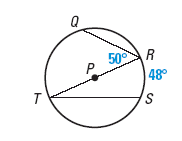 Find the indicated measure in     P.
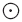 Find that angle or arc
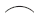 Find mRS and m     STR. What do you notice about     STR and    RUS?
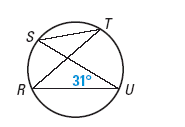 How about another?
Intercepting the same arc
If two inscribed angles of a circle intercept the same arc, then the angles are congruent.
A
B
D
C
Example
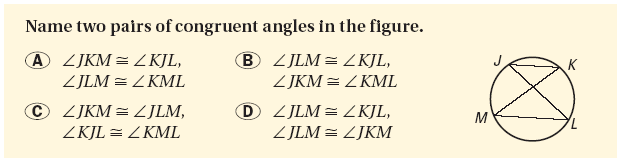 Find the red arc or angle.
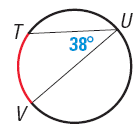 Inscribed Polygons and Circles
Inscribed Polygon:  a polygon with all its vertices on the circle.
Circumscribed Circle:  the circle that contains the vertices.
If a right triangle is inscribed in a circle, then the hypotenuse is a diameter of the circle.
Diameter and hypotenuse
Inscribed Quadrilaterals
A quadrilateral can be inscribed in a circle if and only if opposite angles are supplementary.
F
E
G
D
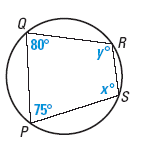 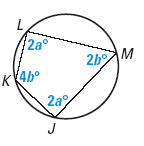 b.
a.
Find the value of each variable.
Assignment
P. 676 #3-15, 17